TÍTULO
AUTORES
Filiación - correo de contacto
Aquí puede compartir un código QR
Introducción
La Asociación Argentina de Geología Aplicada a la Ingeniería (ASAGAI) tiene el agrado de invitarle a participar del “Tercer Congreso de Geología Aplicada a la Ingeniería y al Ambiente”, que se llevará a cabo en la Ciudad de Córdoba, entre el 24 y 27 de septiembre de 2025. El evento tendrá como sede las instalaciones de la Facultad Regional Córdoba de la Universidad Tecnológica Nacional, situada en Maestro M. López esquina Cruz Roja en Ciudad Universitaria de la ciudad de Córdoba. El Tercer Congreso de Geología Aplicada a la Ingeniería y al Ambiente nos reunirá para celebrar los 50 años de vida de la Asociación Argentina de Geología Aplicada a la Ingeniería.
ESTA PLANTILLA YA TIENE UN TAMAÑO DE 90 x 120 cm. ESTA LISTA PARA COMPLETAR Y LUEGO IMPRIMIR CONSERVANDO EL TAMAÑO.
Resultados
Considere que su póster posea secciones claramente definidas como Introducción, Métodos, Resultados, Discusión y Conclusiones.
Asegúrese que el Contenido sea conciso: 
Texto: claro y conciso. Usa viñetas para resaltar puntos clave y evita párrafos largos. 
Gráficos y tablas: Incluye visualizaciones de datos que sean fáciles de interpretar. Asegúrate de que sean grandes y legibles, con etiquetas claras. 
Código QR: Considere incluir un código QR que enlace a más información o a tu trabajo completo.
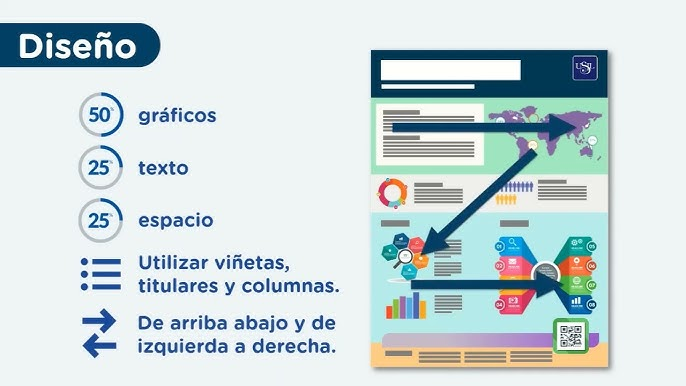 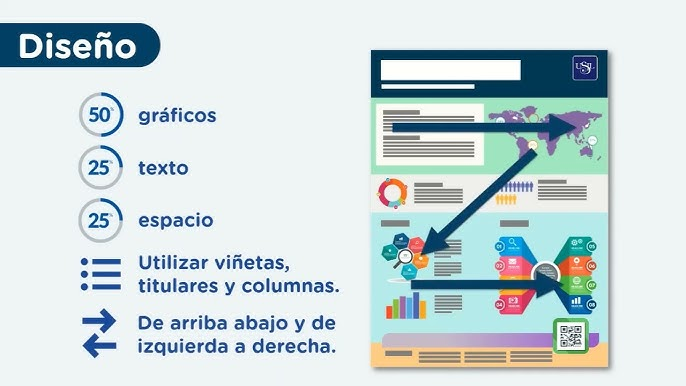 Imágenes de ancho: 41.15 cm, doble o mitad
Resultados
Considere que su póster posea secciones claramente definidas como Introducción, Métodos, Resultados, Discusión y Conclusiones.
Asegúrese que el contenido sea conciso: 
Texto: claro y conciso. Usa viñetas para resaltar puntos clave y evita párrafos largos.
Métodos 
Aquí se propone una plantilla formato. Considere utilizar gráficos, fotos y figuras. NO ES OBLIGATORIO USARLA, es un recurso más que ofrece el congreso.
La posición de las imágenes es ilustrativa, usted puede optar por diseñar este cuerpo de texto.
Título mayúscula Cambria tamaño entre 72 y 100. 
Subtitulo, Letra Cambria tamaño: 48, en caso de existir.
Autores Cambria, tamaño de letra Cambria entre 36 y 48 . Si requiere mas espacio puede utilizar el espacio del subtítulo.
Texto del Cuerpo Cambria tamaño entre 24 y 36. Justificado.
Imagen
Esta Plantilla es a modo de SUGERENCIA.  Es un recurso del Congreso, no es obligatorio su uso.
Imagen-Estos espacios para imágenes pueden eliminarse y cambiar las posiciones de texto. Se colocan en estos espacios a fines ilustrativos
Métodos 
Aquí se propone una plantilla formato. Considere utilizar gráficos, fotos y figuras. 
Texto del Cuerpo Cambria tamaño entre 24 y 36. Justificado.

Discusión y Conclusiones.
Prepárese para discutir los puntos clave de tu póster y responder preguntas. Considera preparar un breve resumen oral. Recuerde citar sus fuentes. 
Puede agregar fuentes de financiamiento si así lo desea. Prepárese para discutir los puntos clave de tu póster y responder preguntas. Considera preparar un breve resumen oral. Recuerde citar sus fuentes. 
Puede agregar fuentes de financiamiento si así lo desea.
Prepárese para discutir los puntos clave de tu póster y responder preguntas. Considera preparar un breve resumen oral. Recuerde citar sus fuentes.
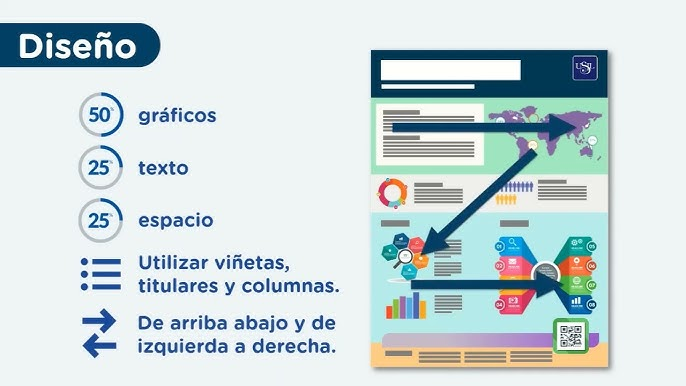 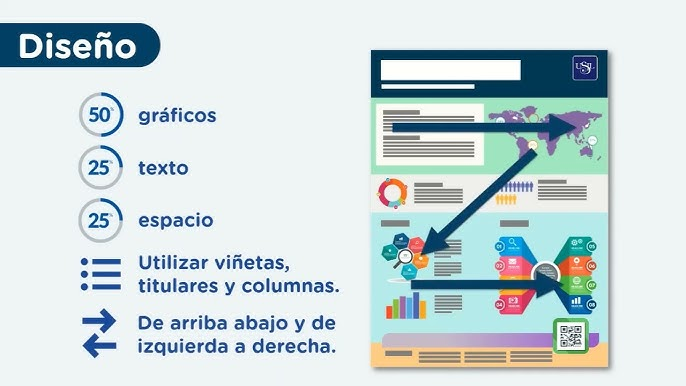 Considere que su poster posea secciones claramente definidas como Introducción, Métodos, Resultados, Discusión y Conclusiones.
Considere que su poster posea secciones claramente definidas como Introducción, Métodos, Resultados, Discusión y Conclusiones.
Considere que su poster posea secciones claramente definidas como Introducción, Métodos, Resultados, Discusión y Conclusiones.